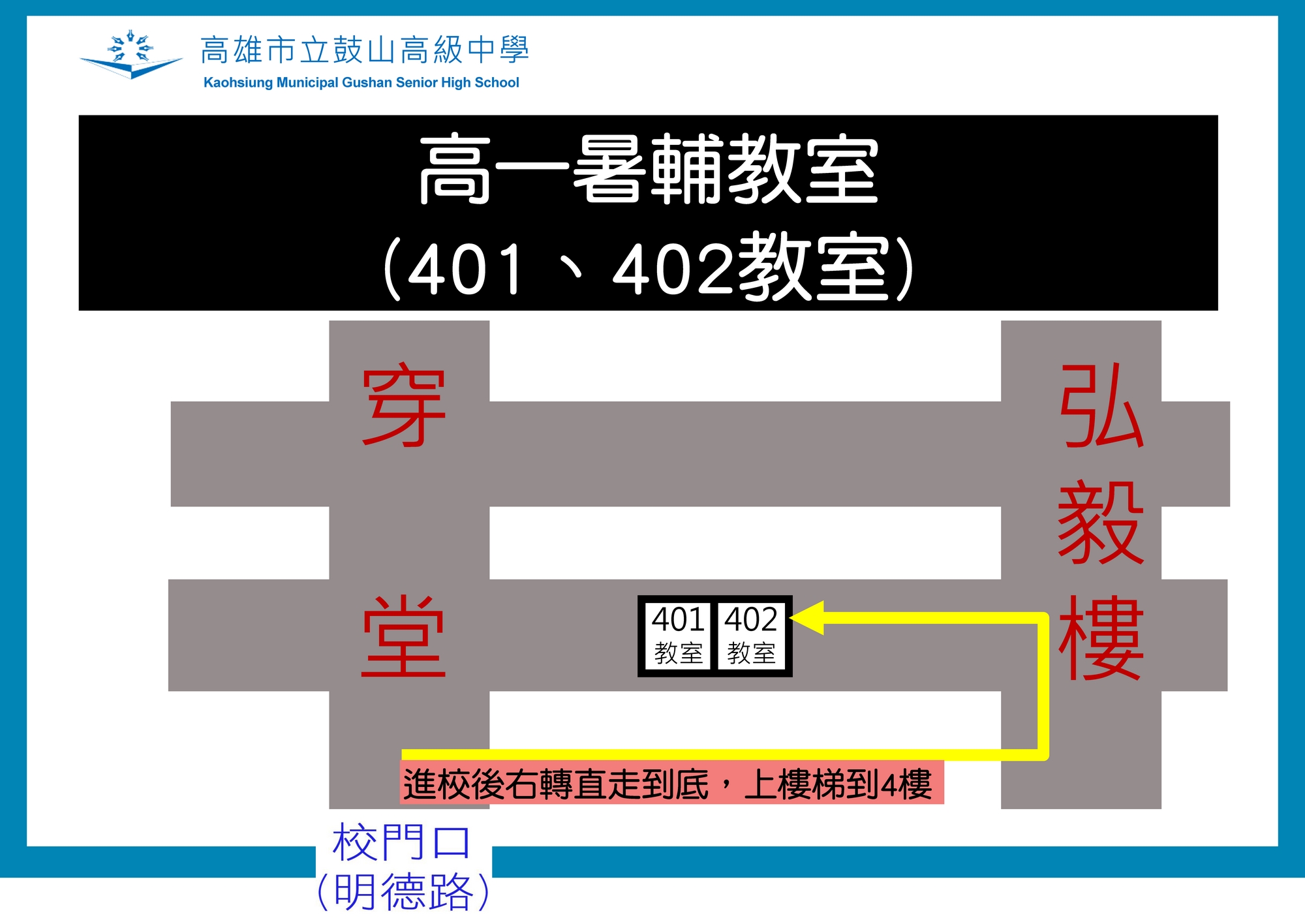 高一學藝活動上課教室
(401、402教室)
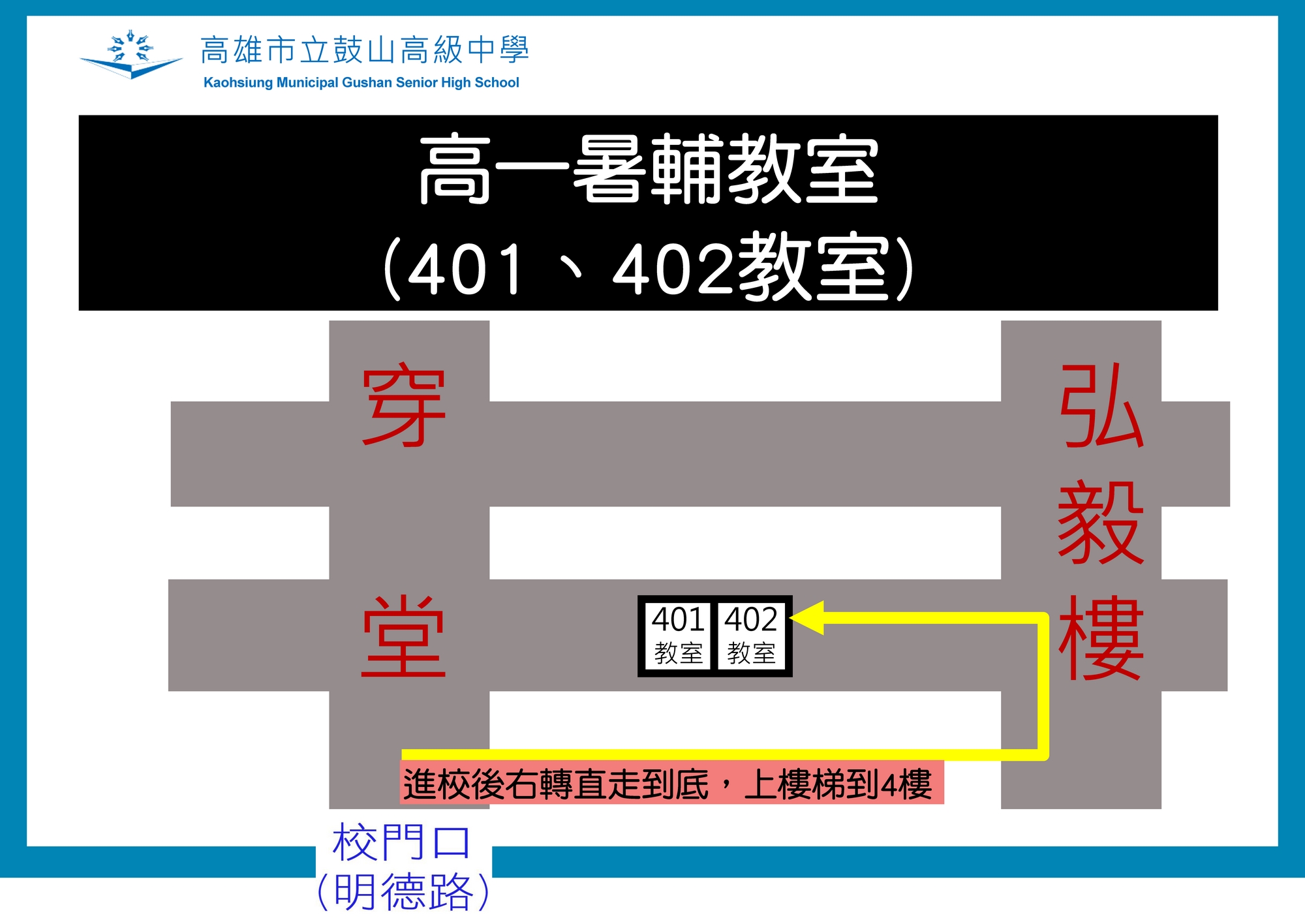 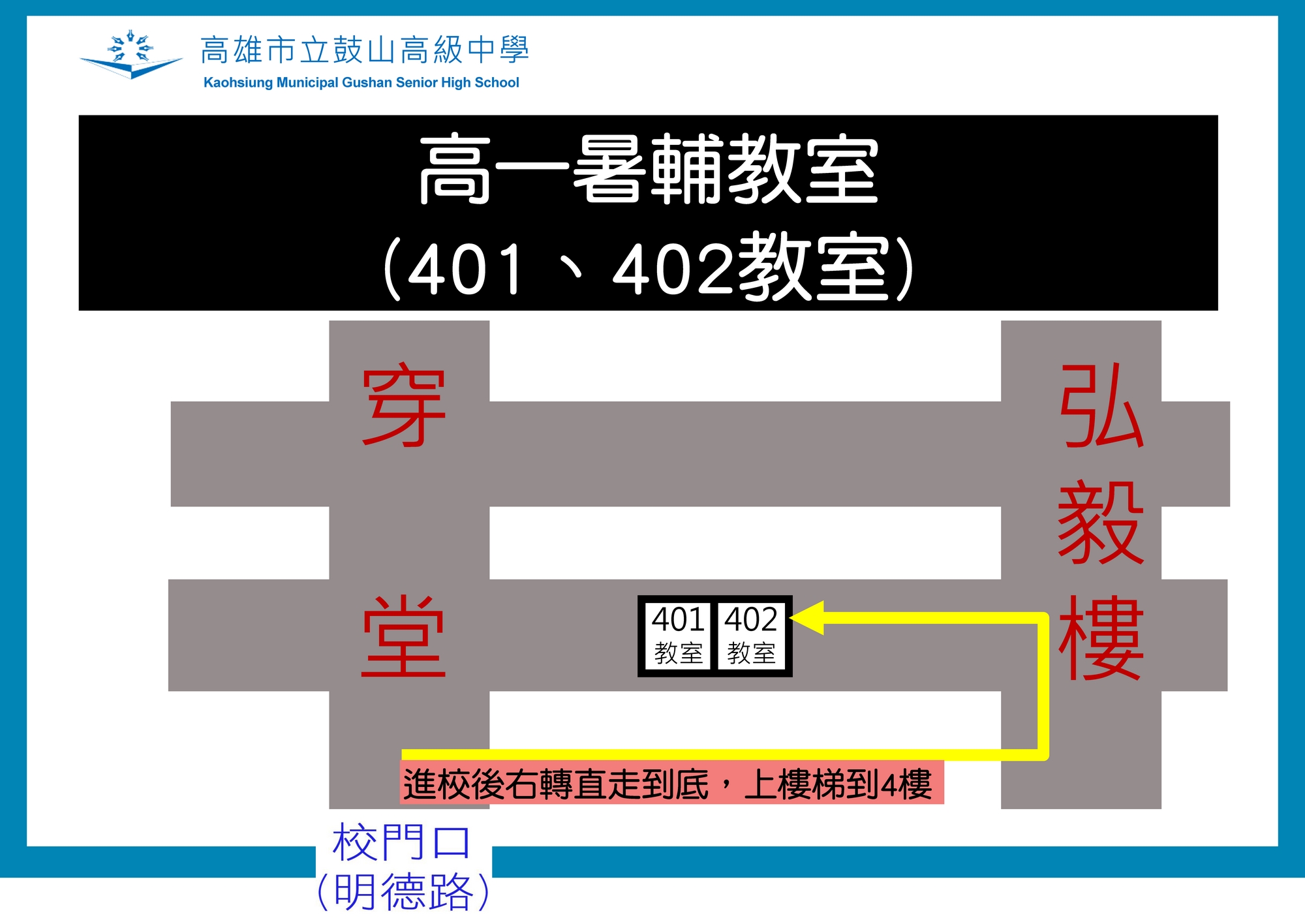 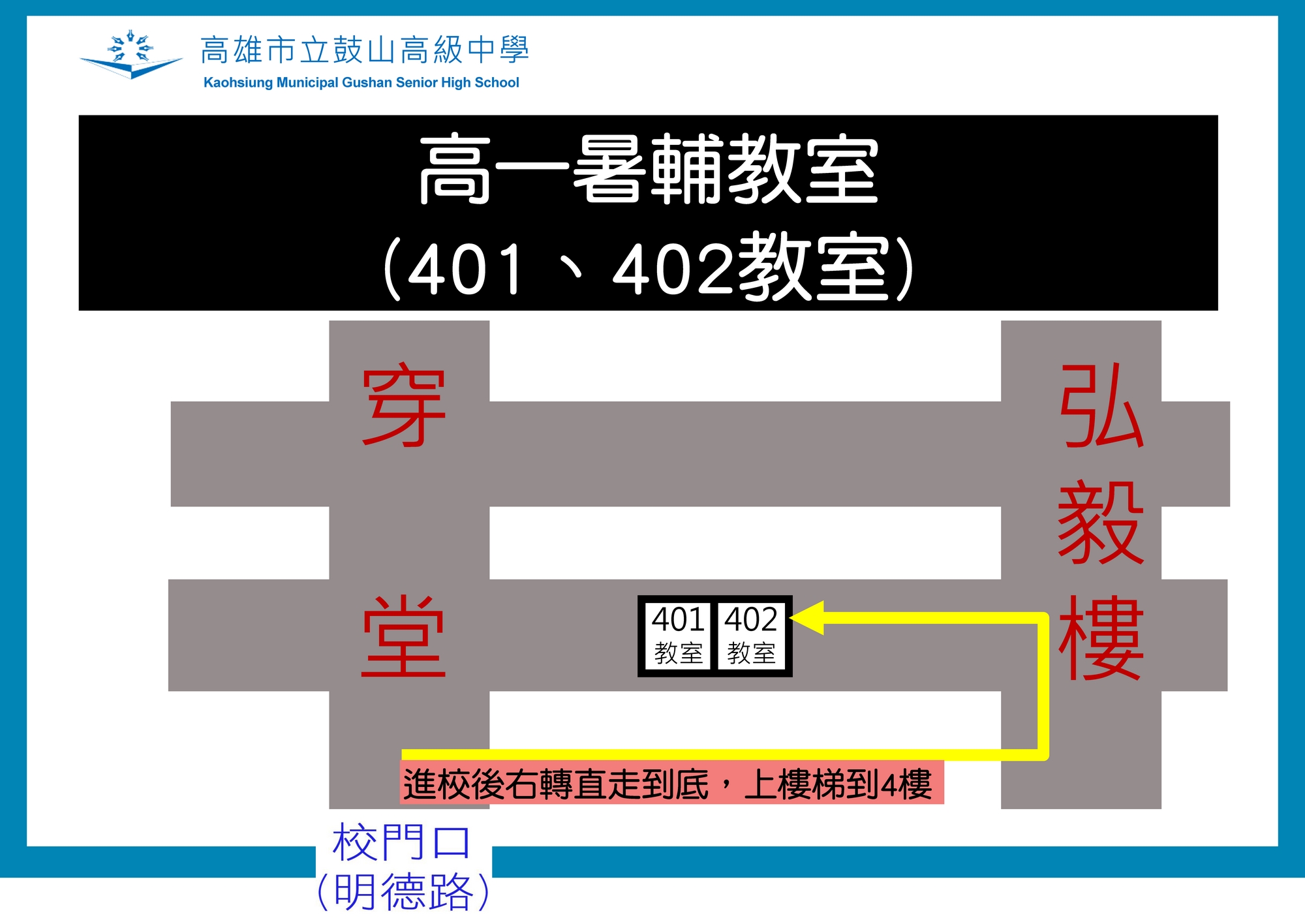 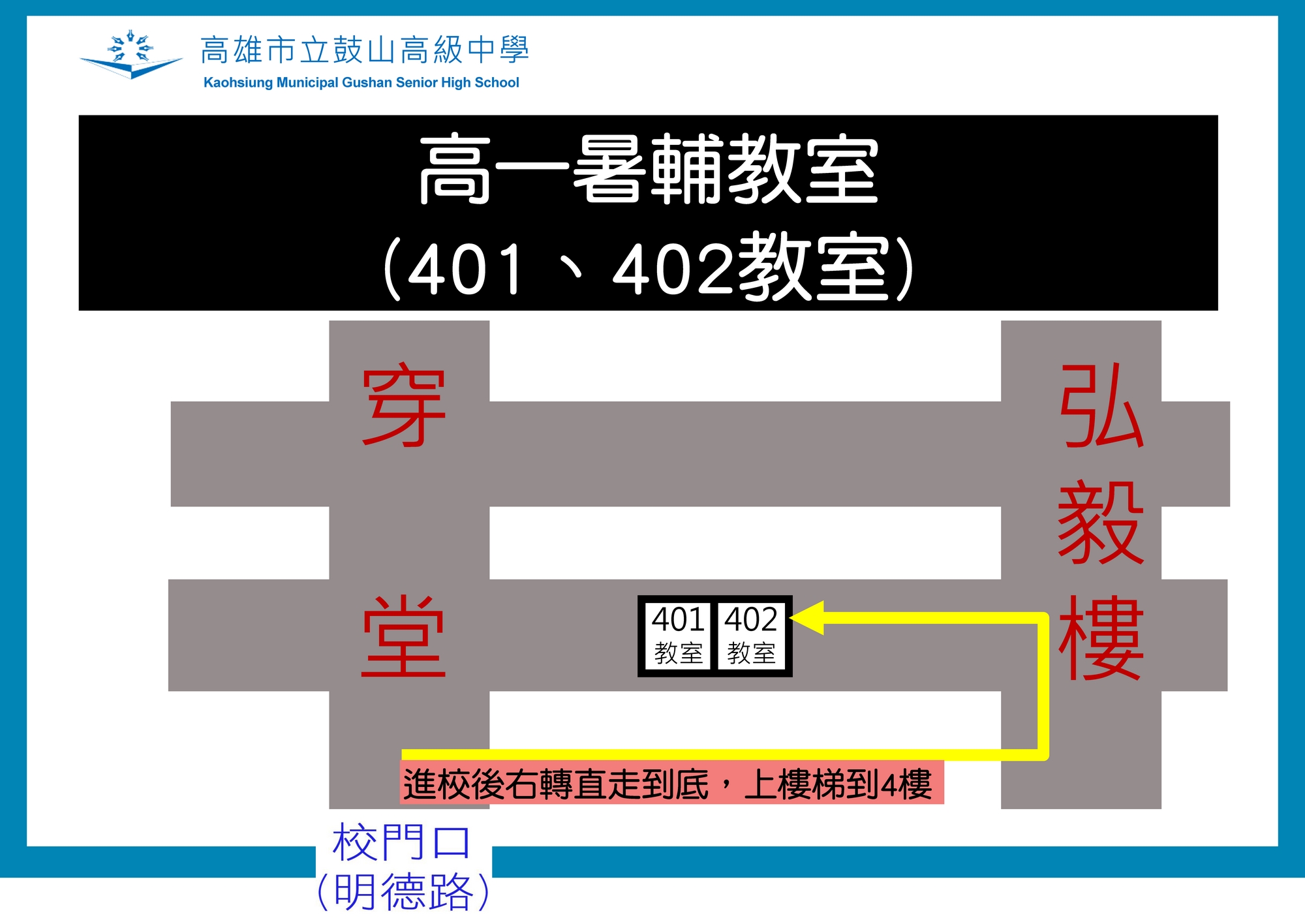 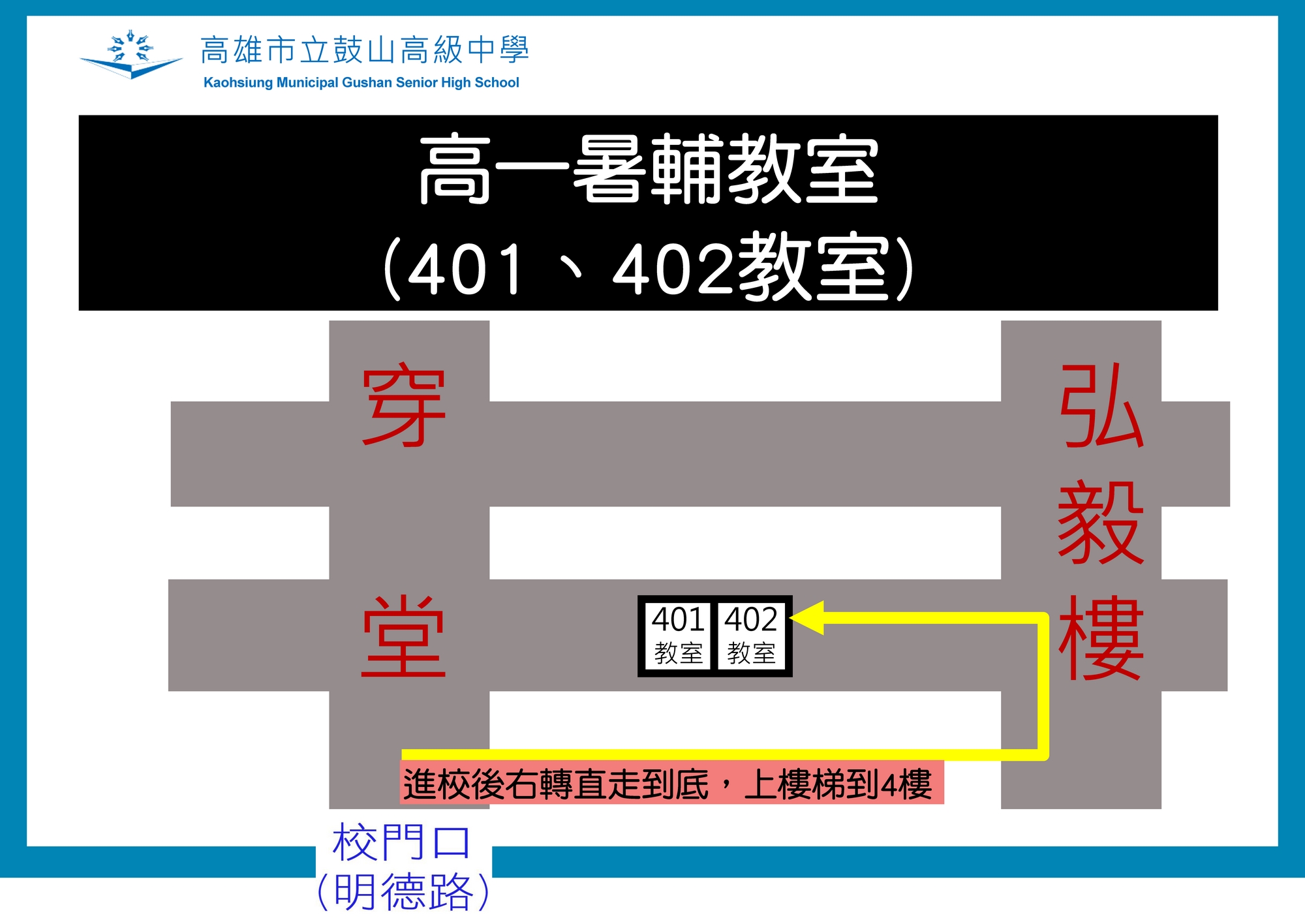